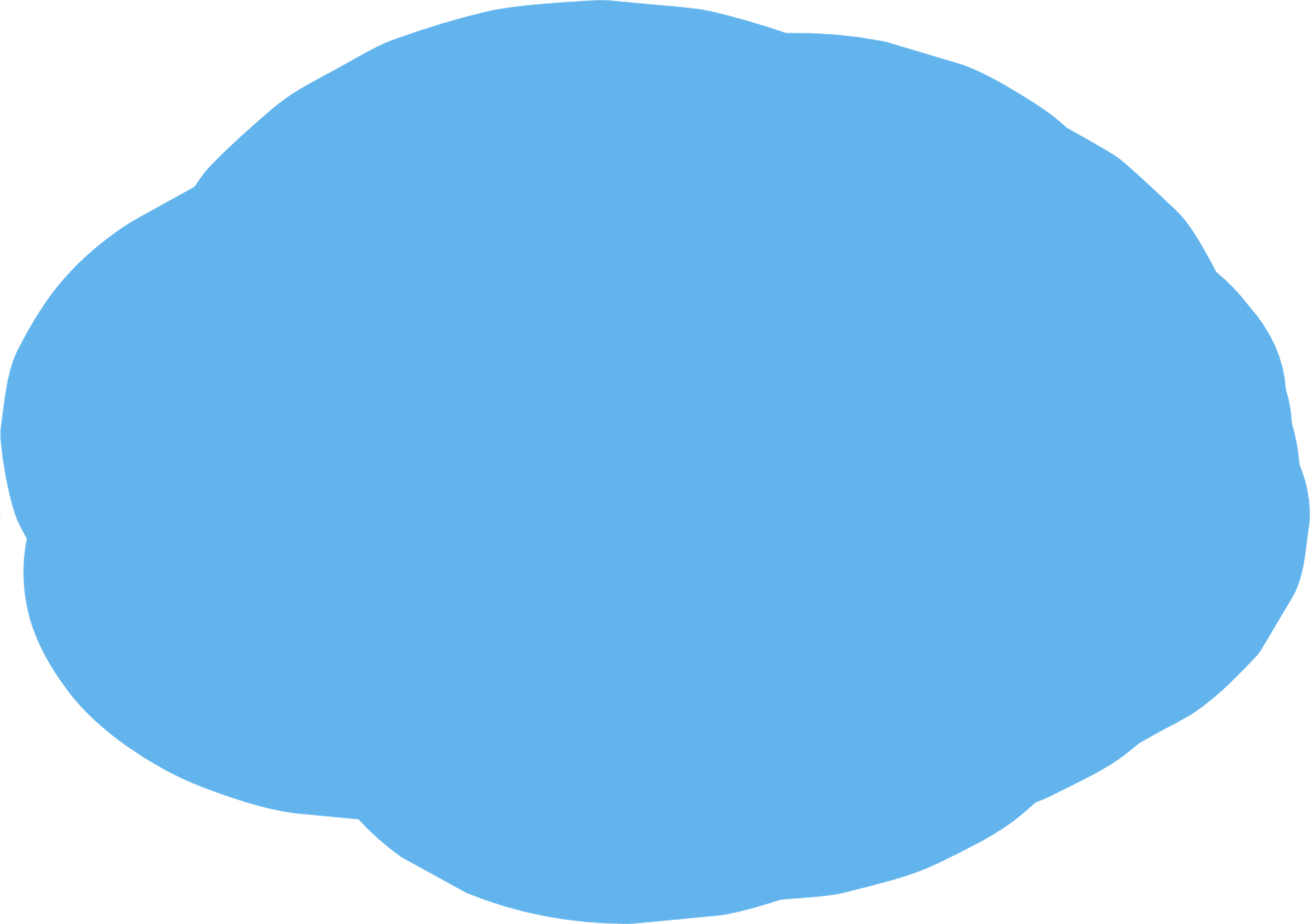 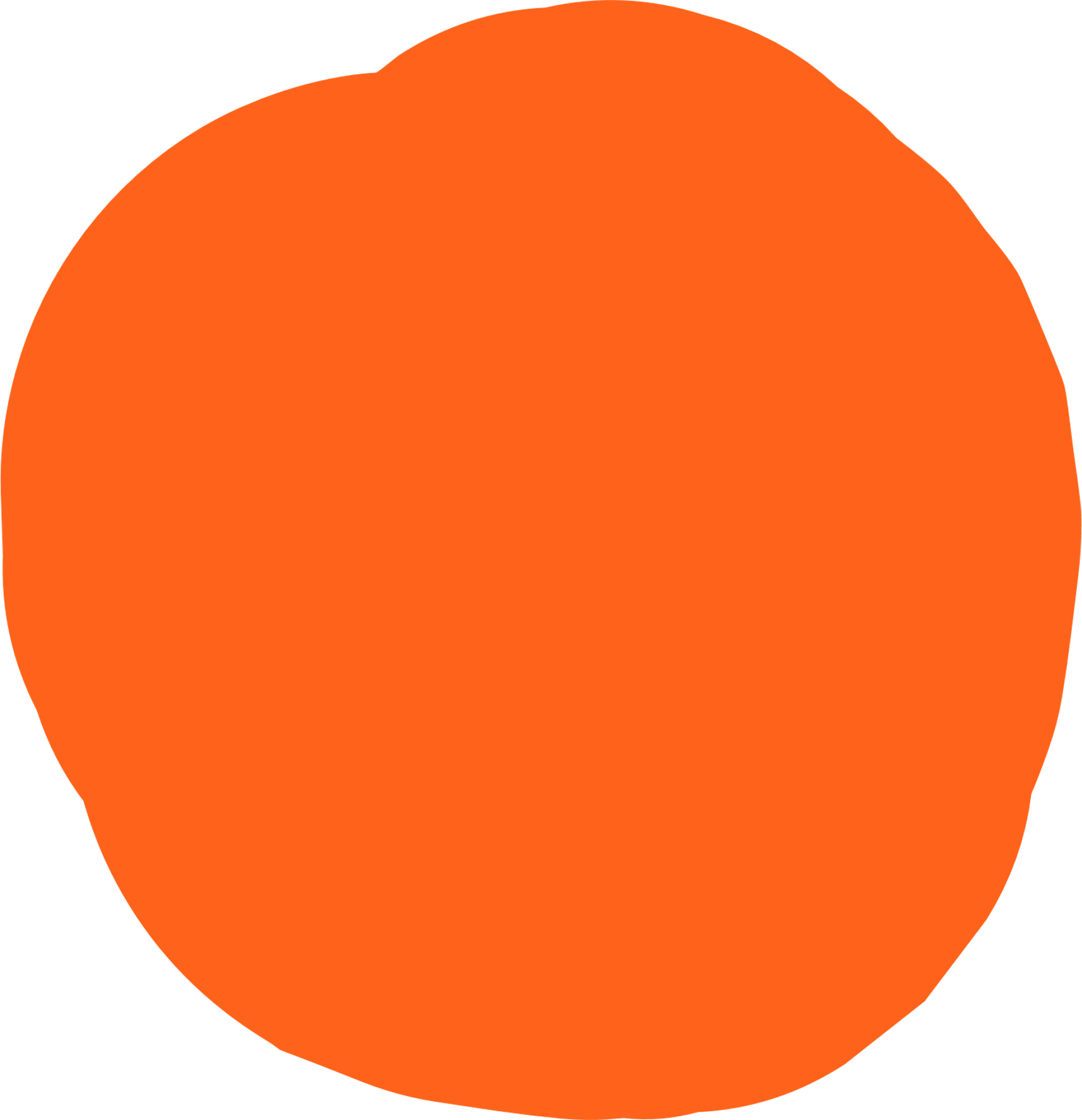 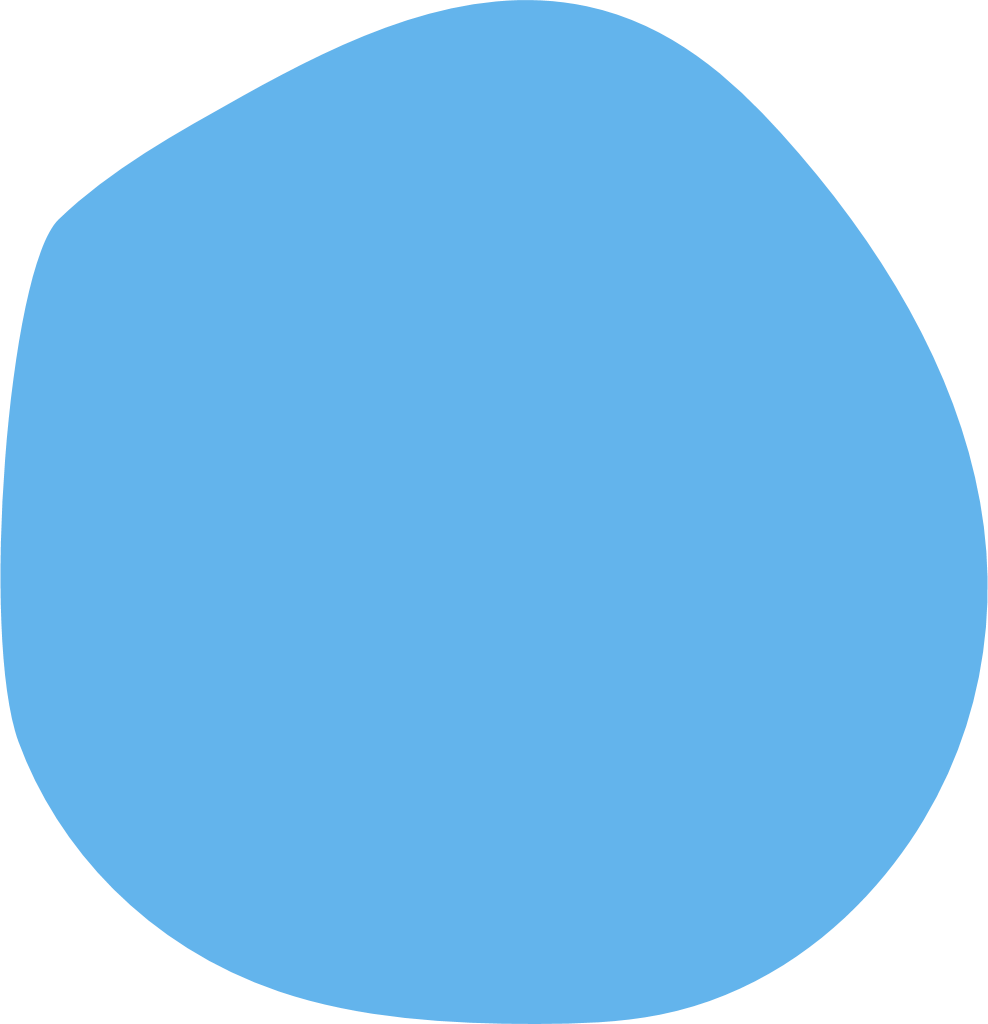 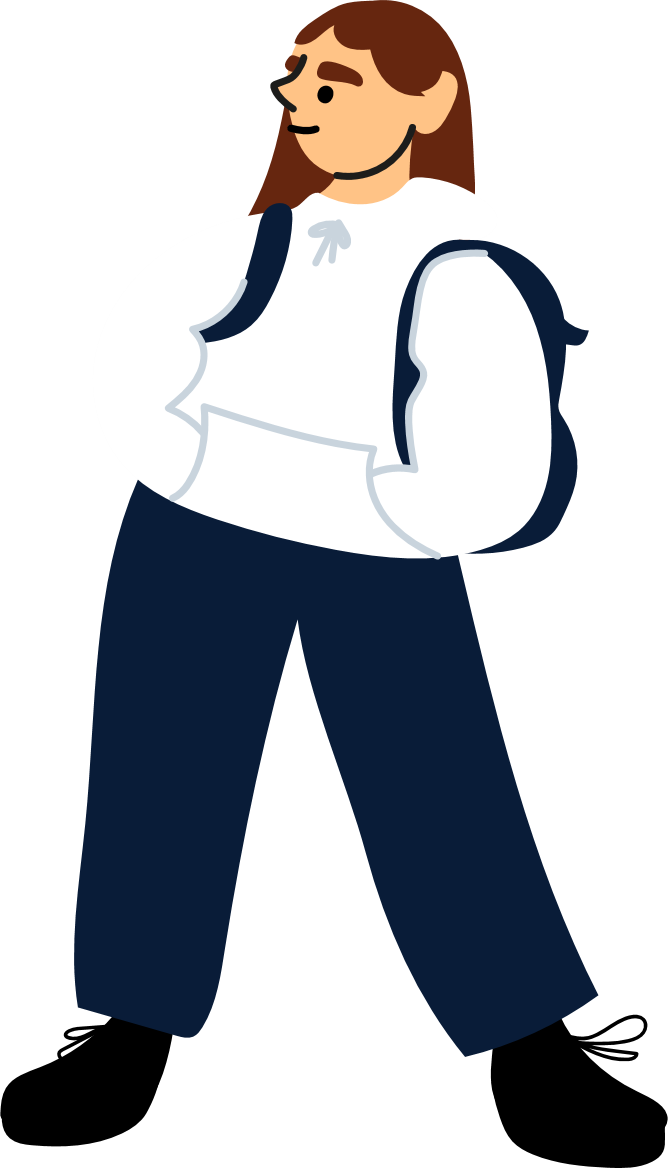 Opiskelija
Opiskeluhuollon palvelut
Opiskeluhuollon moniammatillinen yhteistyö
Dioissa on selostus (esityksen kesto n. 18 min.) 
- laita esitys diaesitysmuotoon, niin selostus alkaa automaattisesti aina kun vaihdat diaa
Opiskeluhuollon kokonaisuus
Yhteistyö oppilaitoksen ulkopuolisten tahojen kanssa
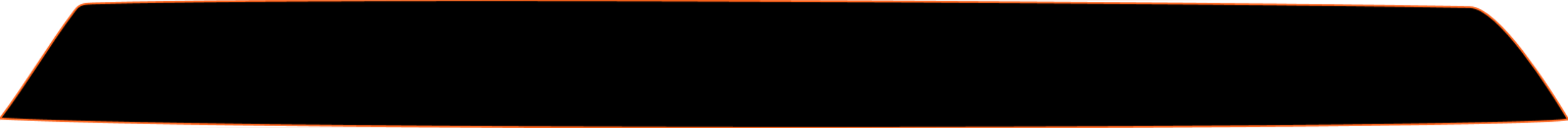 Opiskeluhuolto
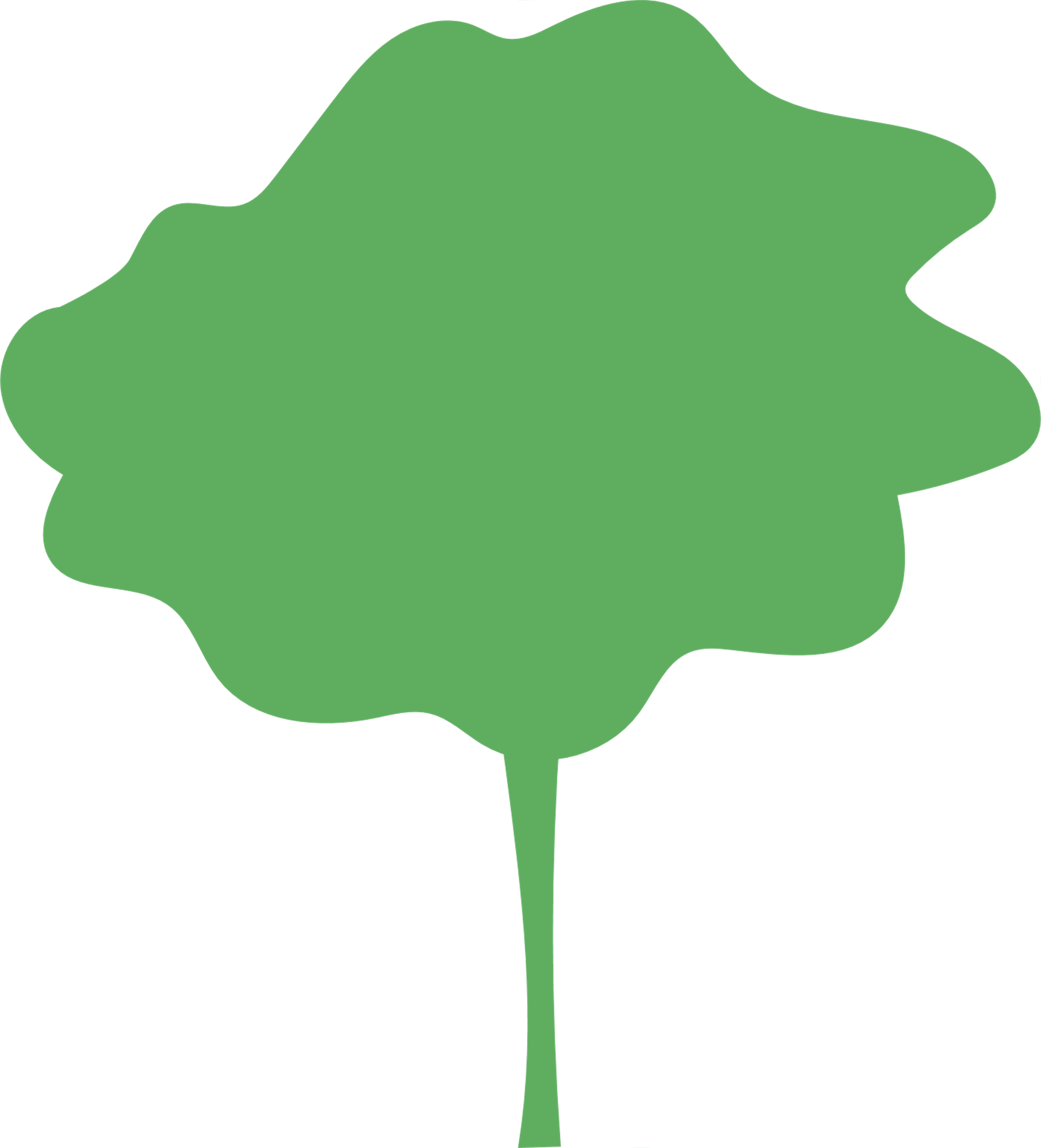 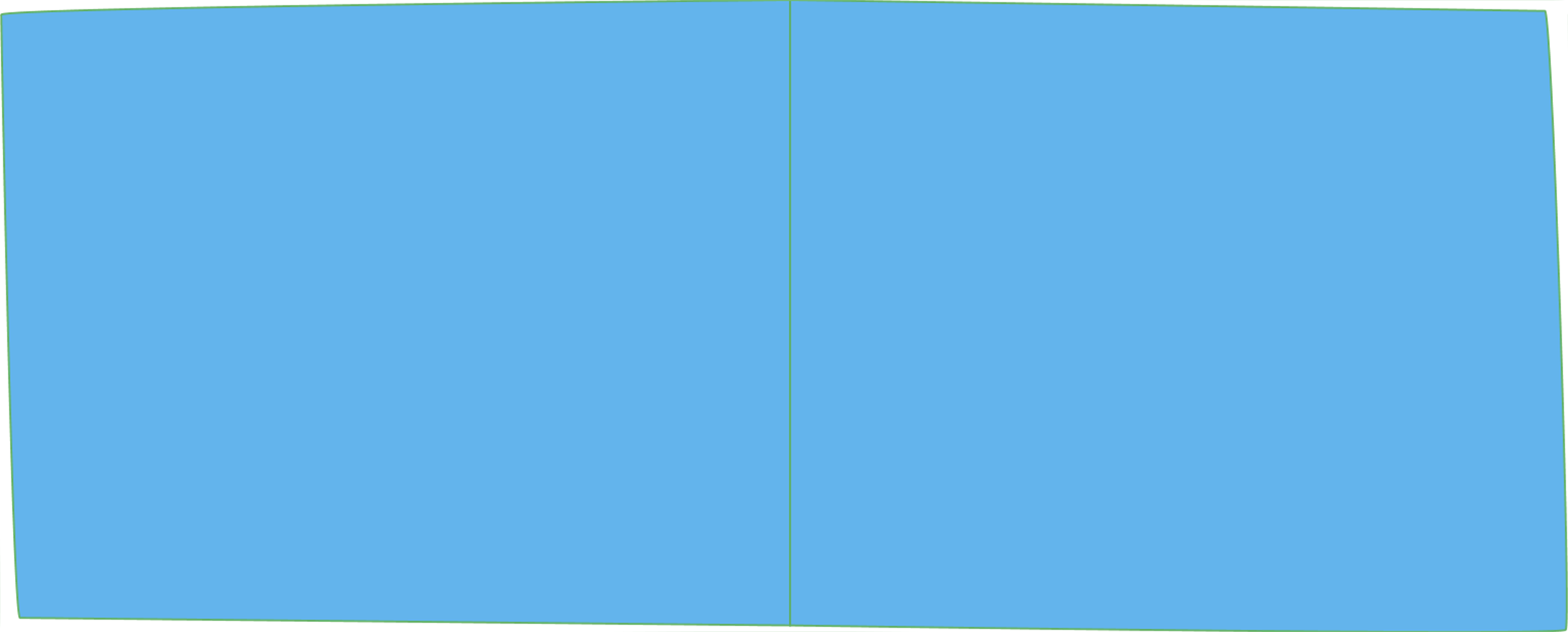 Yksilökohtainen opiskeluhuolto
Ehkäisevää, tukea antavaa
Yhteisöllinen opiskeluhuolto
Ensisijaista, ehkäisevää, kuuluu kaikille
Oppimisen tuki
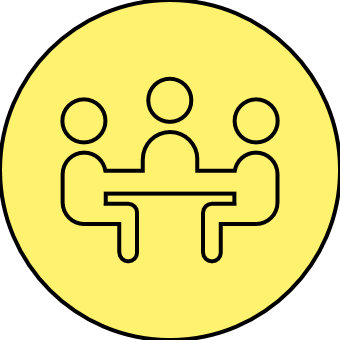 Opiskeluhuollon palvelut
Esiopetus (neuvola)
Koulu- ja opiskelu-terveydenhuolto
Kuraattoripalvelut
Psykologipalvelut
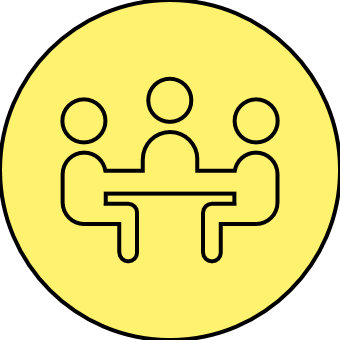 Oppilaitoskohtainen opiskeluhuolto-
ryhmä
Monialainen asiantuntijaryhmä
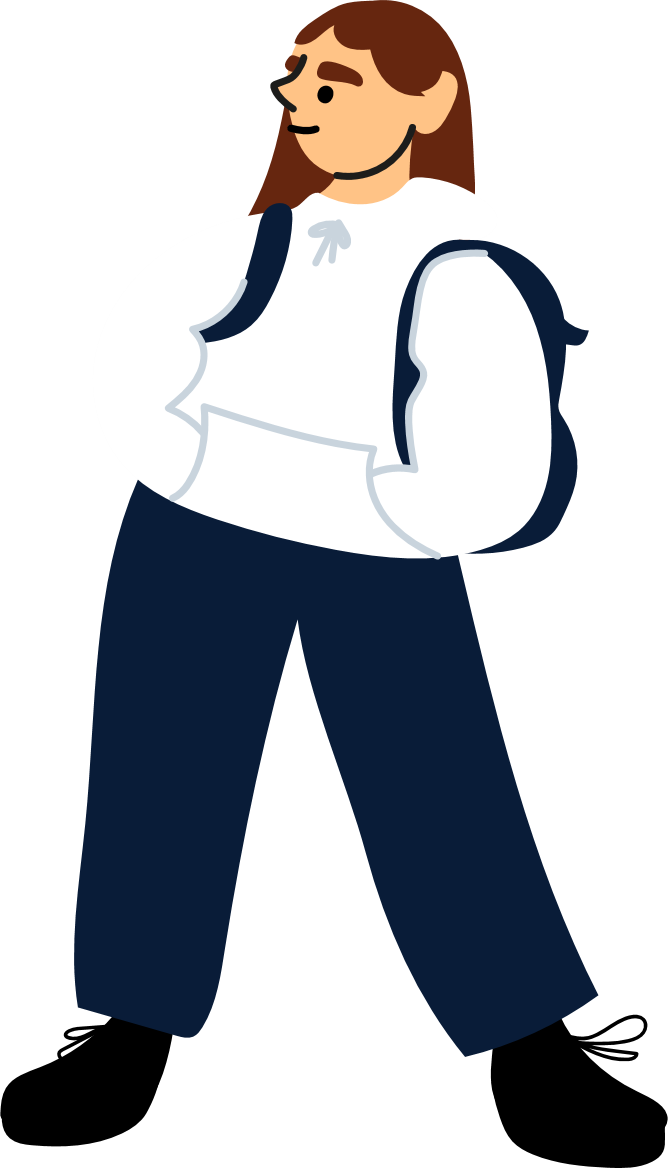 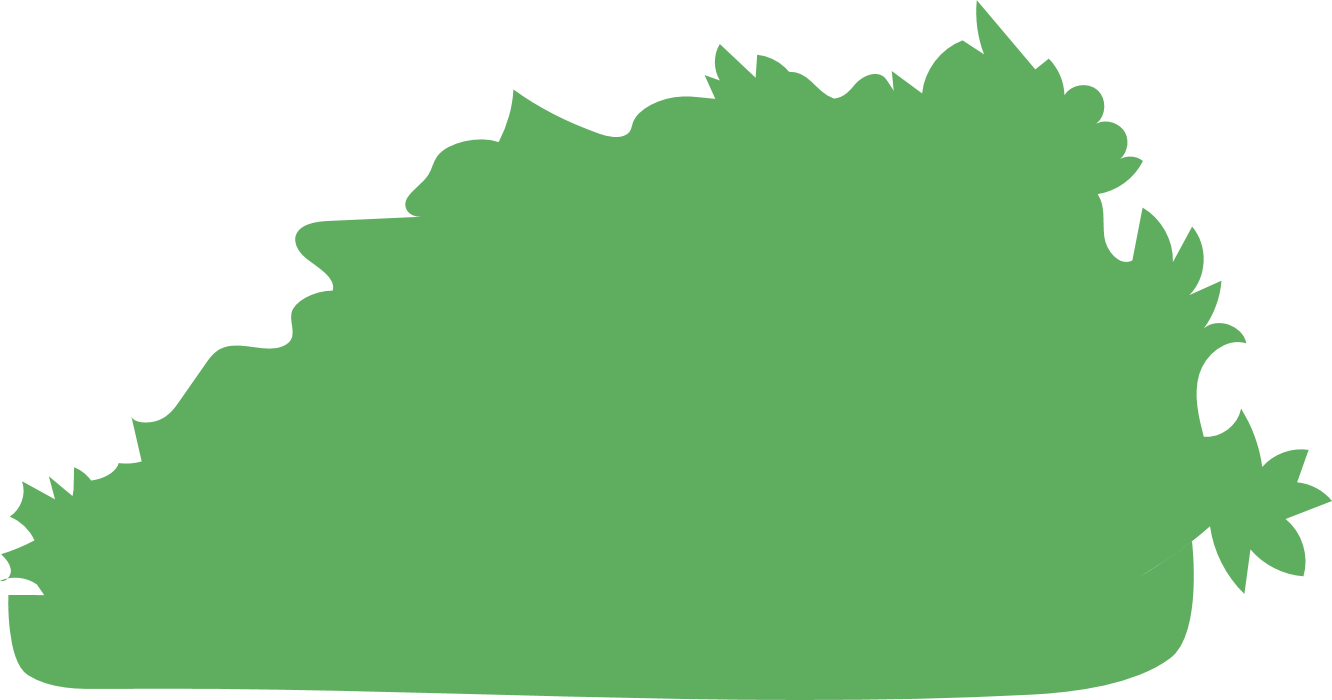 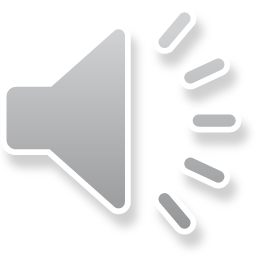 2
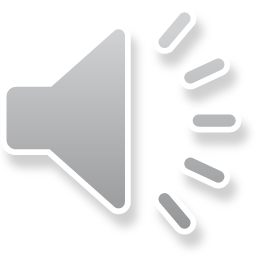 Diasarjassa esitellään opiskeluhuollon moniammatillista yhteistyötä




Dioissa käytettäviä käsitteitä


Opiskelija = esikoululainen, peruskoulun oppilas ja 2.asteen opiskelija ​
​
Oppilaitos = esiopetusyksikkö, peruskoulu, lukio ja ammatillinen oppilaitos

Opiskeluhuollon toimijat = kuraattori, lääkäri, psykologi, terveydenhoitaja​
3
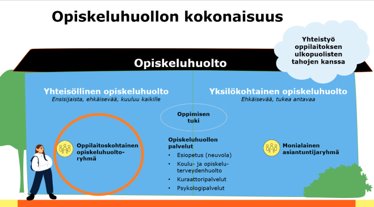 Oppilaitoskohtainen opiskeluhuoltoryhmä
on monialainen. Ryhmää johtaa oppilaitoksen rehtori. Rehtorin lisäksi ryhmän muita  jäseniä ovat opiskeluhuollon toimijat, erityisopettaja, opinto-ohjaaja, opettajakunnan jäsen sekä opiskelijakunnan ja huoltajien edustajat. Ryhmään voi kuulua myös muiden toimijoiden edustajia.
suunnittelee, arvioi ja kehittää toimintaansa vuosittain. Ryhmässä käsitellyt asiat dokumentoidaan oppilaitoskohtaiseen opiskeluhuoltosuunnitelmaan.
työskentelee yhteisöllisesti ja ennaltaehkäisevästi. Työn kohteena voi olla ryhmä, luokka tai koko yhteisö. Asioita käsitellään yleisellä ja yhteisöllisellä tasolla.
Lukuvuoden alussa opiskeluhuoltoryhmässä on hyvä sopia ja käydä läpi yksikön sisäiset konsultaatiokäytänteet.
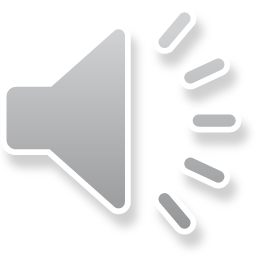 4
Opiskeluhuollon monitoimijainen yhteistyö oppilaan tukemiseksi
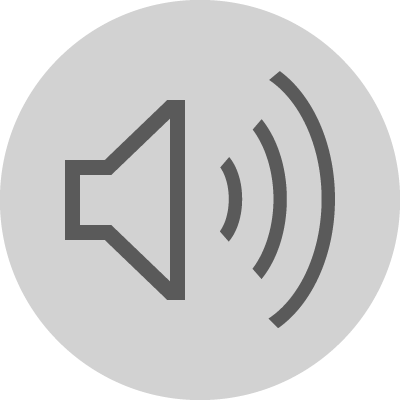 Terveydenhoitaja
Säännölliset, asetuksen mukaiset  terveystarkastukset
Hyvinvointia ja terveyttä tukevat elämäntavat
Ihmissuhteet 


Vanhemmuuden tukeminen 
Seksuaaliterveys
Mielen hyvinvointi
Hyvinvoinnin  ja opiskelukyvyn tukeminen
Lääkäri
Säännölliset, asetuksen mukaiset terveystarkastukset
Terveydentilan poikkeavuuksien seulonta
Kasvu ja kehitys 
Koulunkäynnin ja oppimiskyvyn tekijöiden arviointi
Lääketieteellinen arvio ja hoitosuunnitelma
Tiivis yhteistyö
Psykologi
Psykologinen arviointi ja kokonaistilanteen jäsentäminen
Oppiminen, opiskelukyky ja toimintakyky




Käyttäytyminen, keskittyminen ja toiminnanohjaus
Kasvu ja kehitys 
Tunne-elämä ja psyykkinen hyvinvointi 
Ihmissuhteet ja vanhemmuus
Kuraattori
Sosiaalinen selvitys
Elämäntilanteen muutokset 
Opiskelu ja koulunkäynti
Käyttäytyminen


Tunne-elämä ja mielen hyvinvointi
Motivaatio, voimavarat ja toimintakyky 
Kaverisuhteet, lähisuhteet tai perhetilanne  
Vuorovaikutuksen haasteet
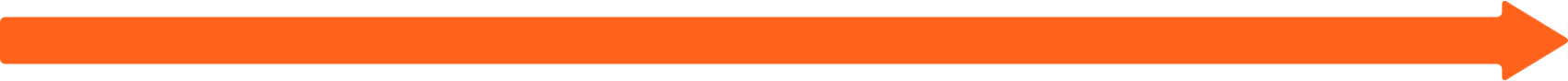 Tuki
Ensikäynti
Suunnitelma tuen järjestämiseksi
Konsultaatio, parityö
Seuranta
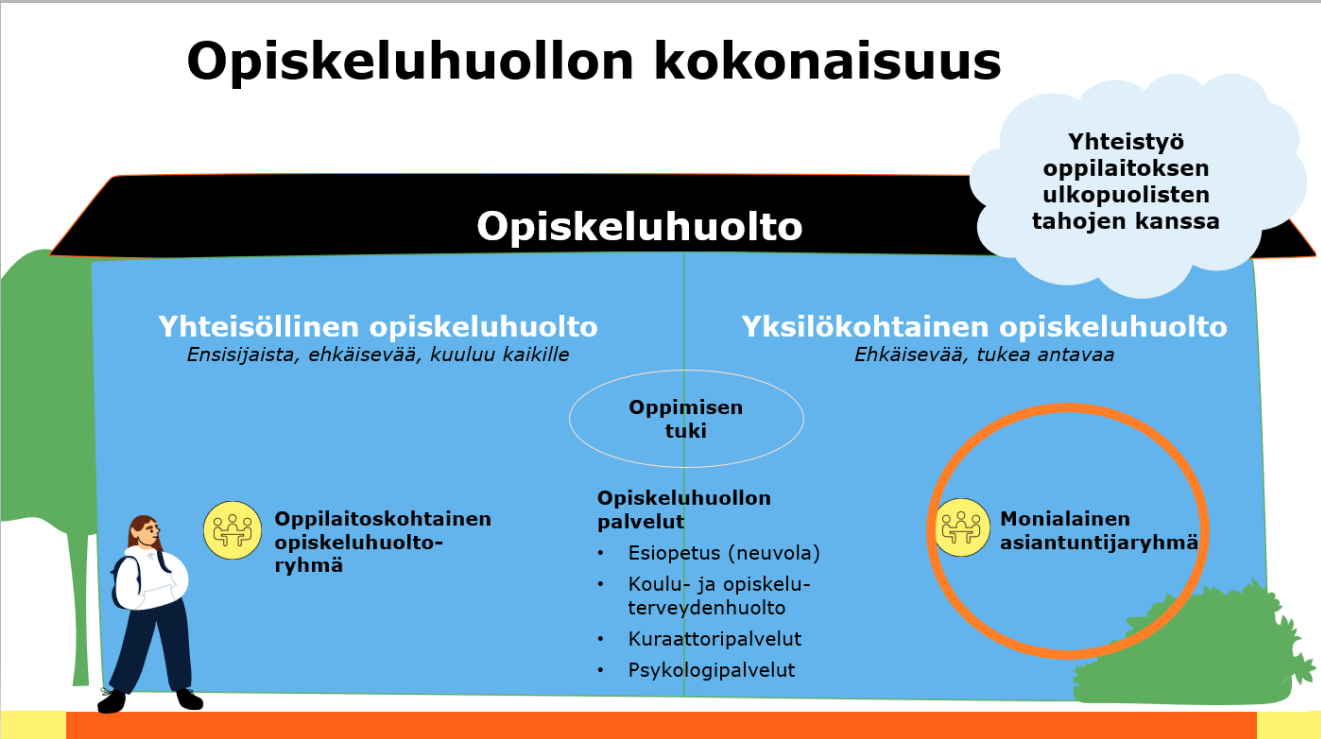 Monialainen tapauskohtainen asiantuntijaryhmä
Kootaan yksittäisen opiskelijan tai opiskelijaryhmän muun kuin pedagogisen tuen tarpeiden selvittämiseksi ja opiskeluhuollon palveluiden järjestämiseksi, kun opiskelijan asia vaatii eri asiantuntijoiden osaamista.

Asian käsittely tapauskohtaisessa asiantuntijaryhmässä perustuu opiskelijan ja tarvittaessa hänen huoltajansa suostumukseen.
Ryhmän kokoaa se opetushenkilöstön tai opiskeluhuollon palvelujen edustaja, jolle asia työtehtävien perusteella kuuluu.
Opiskelijan tai huoltajan suostumus pyydetään aina yksilöidyllä kirjallisella suostumuksella.
Ryhmän työssä kertyvät tiedot kirjataan opiskeluhuoltokertomukseen lain edellyttämällä tavalla. Suostumuslomake arkistoidaan opiskeluhuoltokertomuksen yhteyteen. Tiedot ovat salassa pidettäviä.
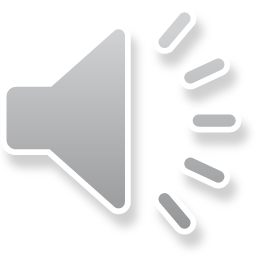 6
Koulu- ja opiskeluterveydenhuollon, kuraattorin ja psykologin yhteistyö
Tuki jatkuu. Esihenkilön kanssa arvioidaan konsultaation tarve ja toimenpiteet
Tarpeen mukainen tiedonsiirtoopiskeluhuollon toimijoiden kesken
Oppilaitoskohtaisessa     opiskeluhuoltoryhmässä
Käsitellään lääkärin ja terveydenhoitajan tarkastuksissa tai psykologin ja kuraattorin käynneillä esiin nousseita ilmiöitä yleisellä tasolla   
Käydään läpi lukukauden alussa laaja-alaisten terveystarkastusten aikataulu sekä yhteensovittaminen muuhun yhteisölliseen opiskeluhuollon työhön 
Koululääkäri osallistuu ryhmän kokoukseen lukuvuoden aikana  
Terveydenhoitaja siirtää opiskeluhuoltoryhmän kokouksien asioista lääkärille oleellisen tiedon lukuvuoden aikana
Konsultoida voi aina nimettömästi.
Nimellisen konsultaation tarpeellisuus käydään läpi yhdessä opiskelijan tai ikätaso huomioiden huoltajan kanssa, nimelliseen konsultaatioon kysytään aina lupa
Päivitetty tieto tehostetun ja erityisen tuen oppilaista, jolloin on mahdollisuus kohdentaa terveys-tarkastukset tukea tarvitseviin
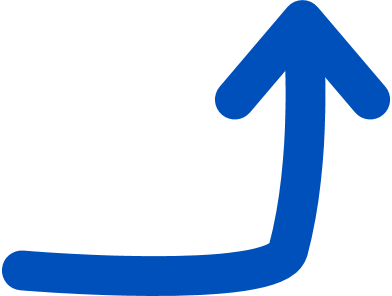 Konsultaatio kielletään
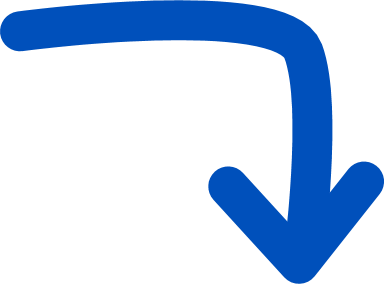 Konsultaatio sallitaan
Yhteisvastaanotto
Monialainen asiantuntijaryhmä
Tapaaminen opiskelijan, huoltajan ja opiskeluhuollon palveluiden ammattilaisten kesken
Uusi käynti jollekin opiskeluhuollon toimijalle
Siirretään tarpeen mukainen tieto ja arvioidaan yhteis-vastaanoton tarvetta
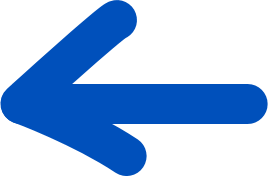 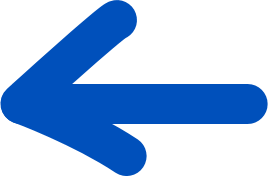 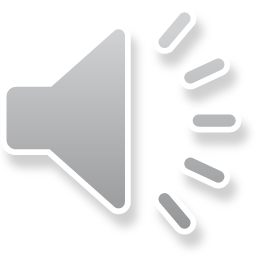 7
Yhteisöllinen opiskeluhuolto
Koulutyön järjestäminen hyvinvointia tukevasti
Ympäristön terveellisyys ja turvallisuus
Kiusaamisen, väkivallan ja häirinnän ehkäisy
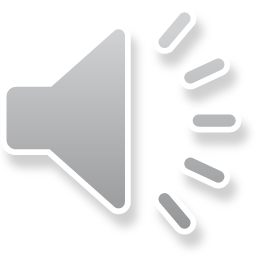 Koulutyön järjestäminen hyvinvointia tukevasti
Esiopetusyksikön ja oppilaitoksen opiskeluhuolto
Oppilaiden osallisuuden varmistamien
Vuorovaikutus- taitojen ja mielen-terveyden edistäminen
Yhteisöllinen opiskeluhuolto
Terveyttä edistävien elintapojen tukeminen
Yhteistoiminta oppilaitoksen ulkopuolelle
Huoltajien osallisuuden varmistaminen
Opintojen etenemisen edistäminen
8
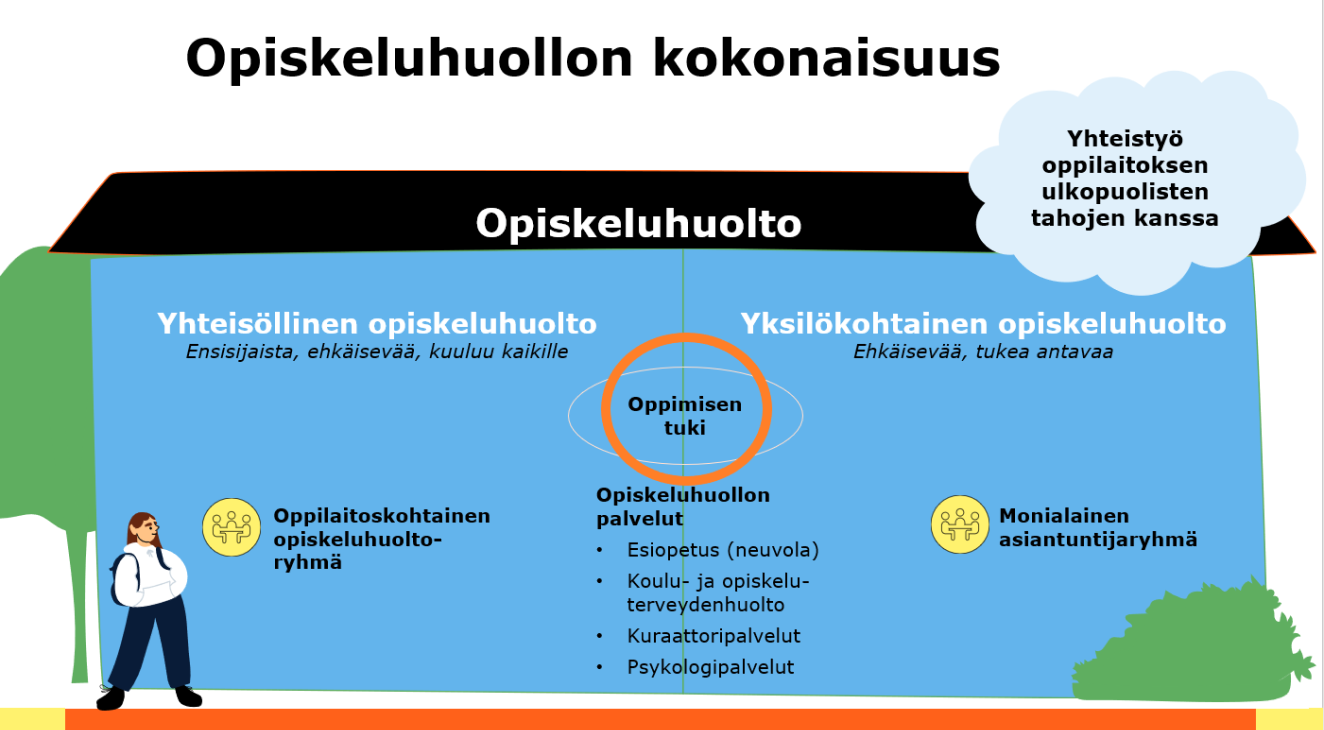 Oppimisen tuki
Opettaja voi konsultoida opiskelijan oppimisen haasteissa erityisopettajaa tai opiskeluhuoltoa.  Mikäli erityisopettajan tai opiskeluhuollon konsultaatio ei riitä, tarvitaan useamman ammattilaisen yhteistä pedagogista keskustelua. Mikäli päädytään tuen tason muuttamiseen, tarvitaan lisäksi pedagogisen asiakirjan monialainen käsittely.
Yhteistä pedagogisista keskustelua varten kootaan yhteen tapauskohtainen pedagoginen, monialainen ryhmä, jonka tarkoitus on auttaa opettajaa suunnittelemaan ja toteuttamaan opiskelijan pedagogista tukea.
Mukana ovat vain ne opettajat ja muut asiantuntijat, joiden työtehtäviin kyseisen opiskelijan pedagogisen tuen suunnittelu tai toteuttaminen kulloinkin kuuluu.
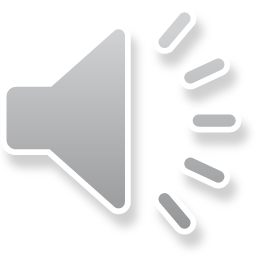 Opiskeluhuollon toimijat voivat ilman opiskelijan tai huoltajien lupaa luovuttaa tietoja, jotka ovat välttämättömiä opetuksen järjestämiseksi (perusopetuslaki).
Opettaja kirjaa tapaamisen, sen osallistujat ja sovitut asiat ja tukitoimet pedagogisiin asiakirjoihin 
     ja opiskeluhuollon toimijat kirjaavat omaan toimintaansa liittyvät olennaiset tiedot asiakas- tai potilastietojärjestelmään.
9
Opiskeluhuollon erikoissairaanhoidon läheteprosessi
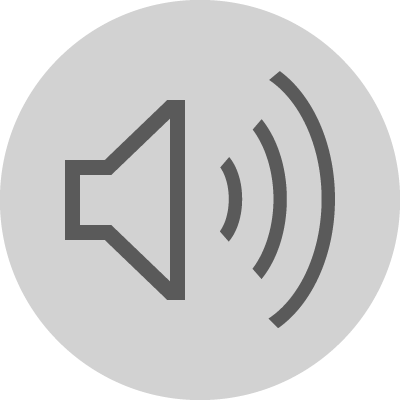 Konsultoidaan koululääkäriä tarvittaessa
Yhteistyötahon konsultointi
Ajanvaraus lääkärille
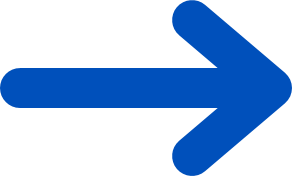 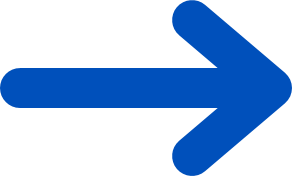 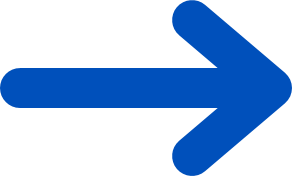 Ensikäynnillä kartoitus opiskelijan tilanteesta
Lääkärin vastaanotolle toimitetaan
terveydenhoitajan, kuraattorin ja psykologin tekemät seulat, tutkimukset ja tarvittavat yhteenvedot tai lausunnot
Opettajan ja erityisopettajan yhteenvedot
Opiskeluhuollon palveluiden keskinäinen konsultointi
Opiskeluhuollon yhteinen tapaaminen tarvittaessa
Yhteisvastaanotto  tarvittaessa
Lähete hyväksytään
Lähetteen vastaanottaja kutsuu lähettävän tahon oleelliset toimijat yhteistyöhön
Tiedonsiirto hoidon vaiheesta ja tarvittavien tietojen täydentäminen
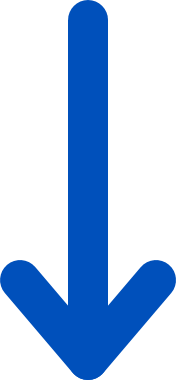 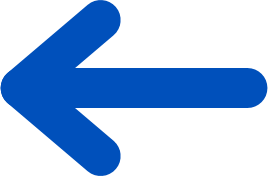 Lähete hylätään
Lääkärin vastaanotto
Lääkärin tai terveydenhoitajan kautta tieto kuraattorille ja psykologille​
Jatkosuunnitelman teko ja tarvittaessa yhteinen vastaanotto

Uusi lähete
Tarvittaessa yhteisvastaanotto
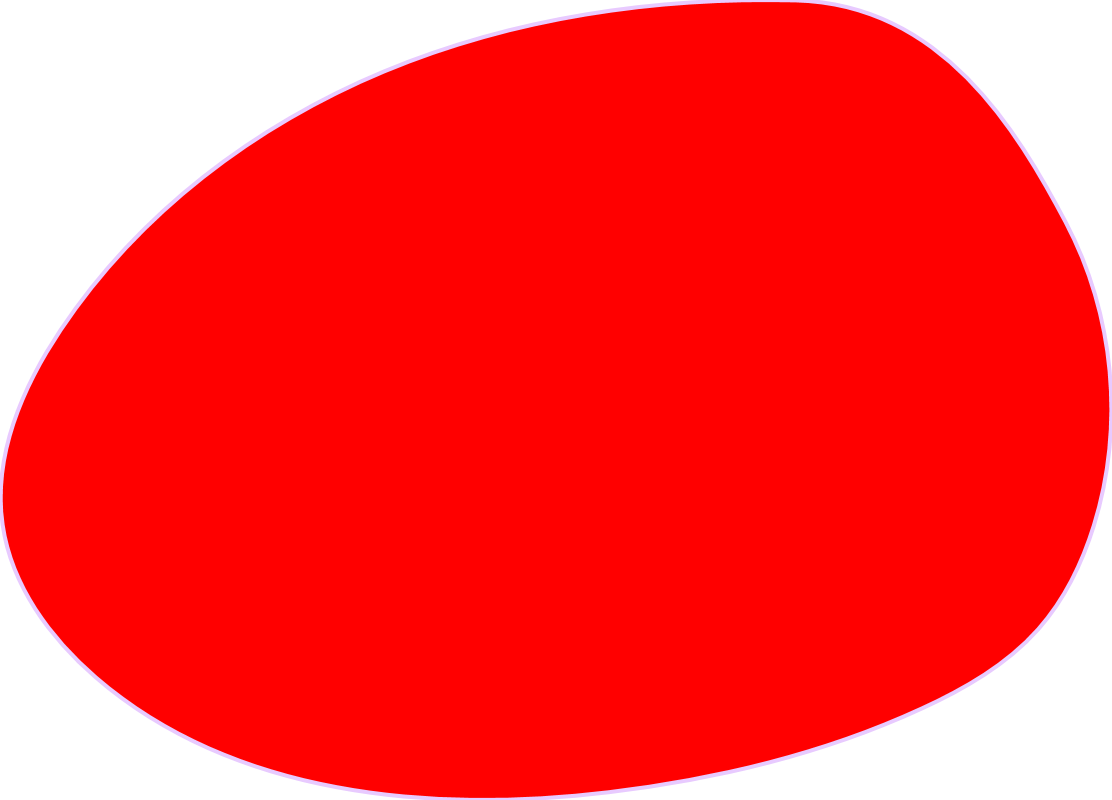 Kiireellisissä akuuteissa tilanteissa muista joustavuus!
10
Monialainen asiantuntijaryhmän yhteistyö (verkostotyö) koulun ulkopuolisten toimijoiden kanssa
Toiminta ja tiedonsiirto
Tarve yhteistyöstä esim. ESH:n tai   lastensuojelun kanssa
Tiedonsiirtoon tarvitaan opiskelijan ja tarvittaessa huoltajan suostumus
Tiedonsiirtovastuu on työntekijällä, koska tiedonsiirto ei voi olla vain järjestelmien tai perheen muistin varassa
Asiantuntijaryhmän työssä kertyvät tiedot kirjataan opiskeluhuoltokertomukseen
Sovitaan, miten tieto ja tilanteen mahdolliset muutokset kulkevat ryhmän välillä ja kuka toimii keskeisenä linkkinä muihin
Muodostetaan yksilökohtainen, monialainen asiantuntijaryhmä opiskelijan tuen tarpeiden selvittämiseksi ja opiskeluhuollon palveluiden järjestämiseksi
Se toimija kutsuu koolle ryhmän, jonka työskentelyssä tarve herää  
Koollekutsuja keskustelee tilanteesta ensin opiskelijan ja tarvittaessa huoltajan kanssa ja sopii, keitä verkostoon kutsutaan 
Varmistetaan että on nimetty vastuutyöntekijä tai nimetään nyt
Tuen tarve
Tuen tarve, nykyiset tukitoimet
Arjessa näkyvät oppimisen, kehityksen tai käytöksen pulmat
Huoltajien ja pedagogien näkemys
Sovitaan tukitoimista ja seurannasta yhdessä
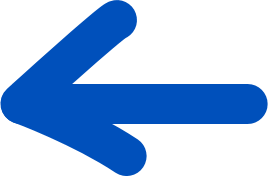 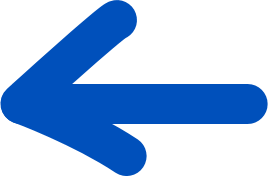 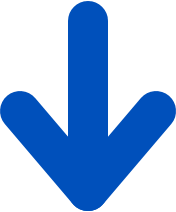 Seuranta
Sovitun työnjaon mukainen toiminta
​Hoitosuunnitelman ja tukitoimien päivittäminen yhteistyössä opiskelijan ja huoltajan kanssa
Seurantatapaamiset tarvittaessa.​
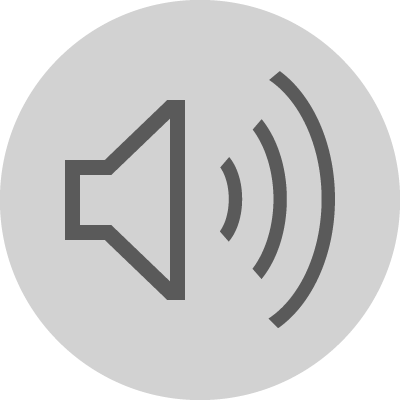 11
Elämä edessä - opiskeluhuollon moniammatillinen yhteistyö
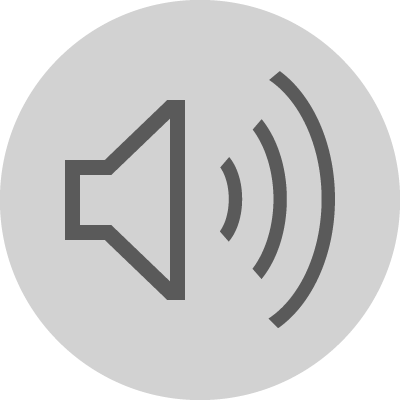 Huoltajat
Ohjaamo
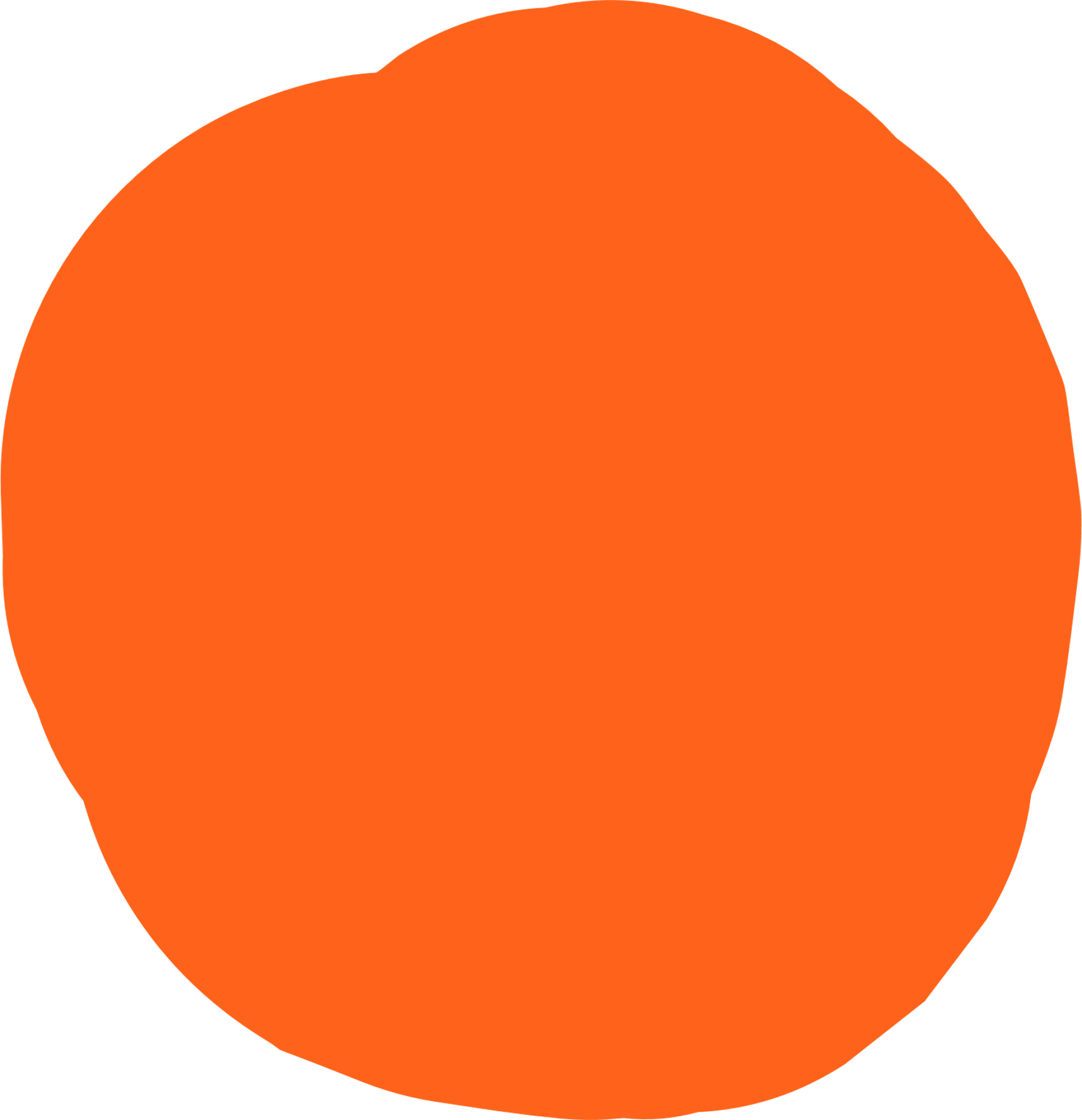 Koulun eri ammattilaiset
TE-toimistot


Nuorisopalvelut
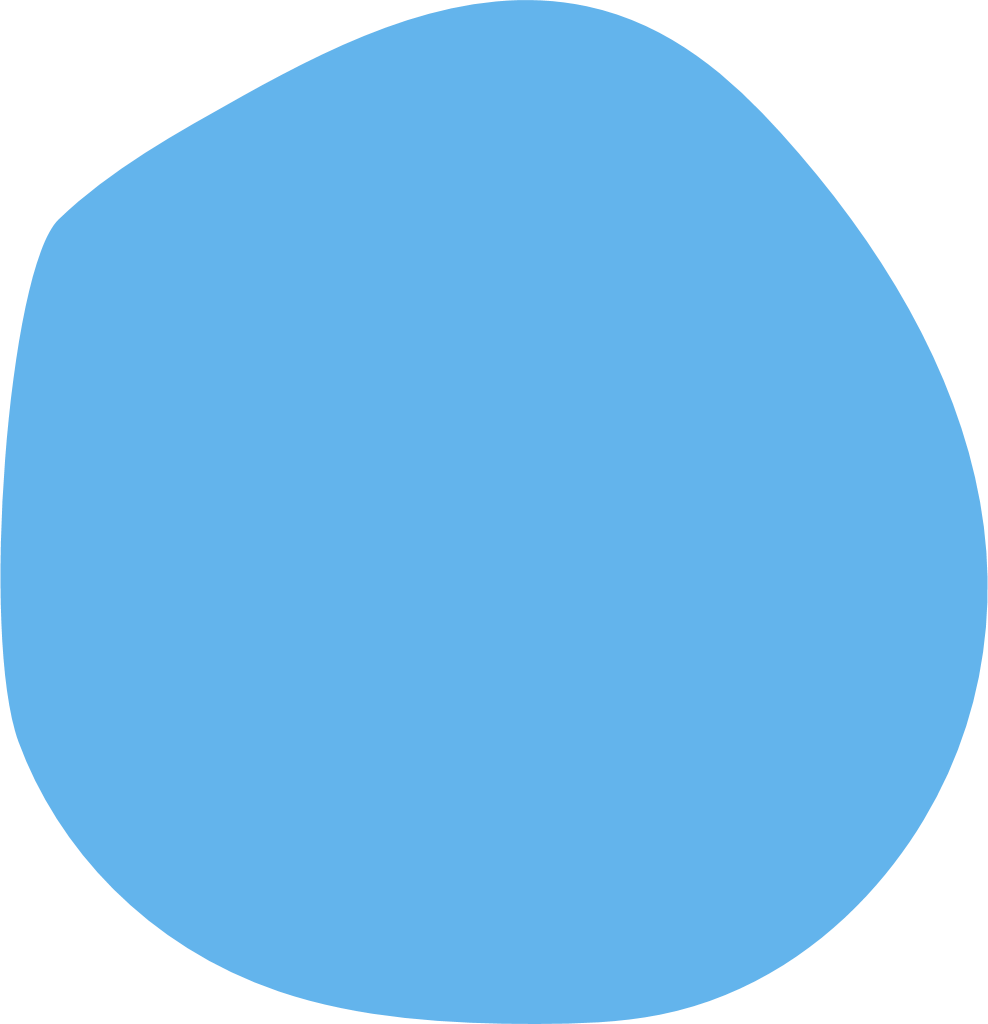 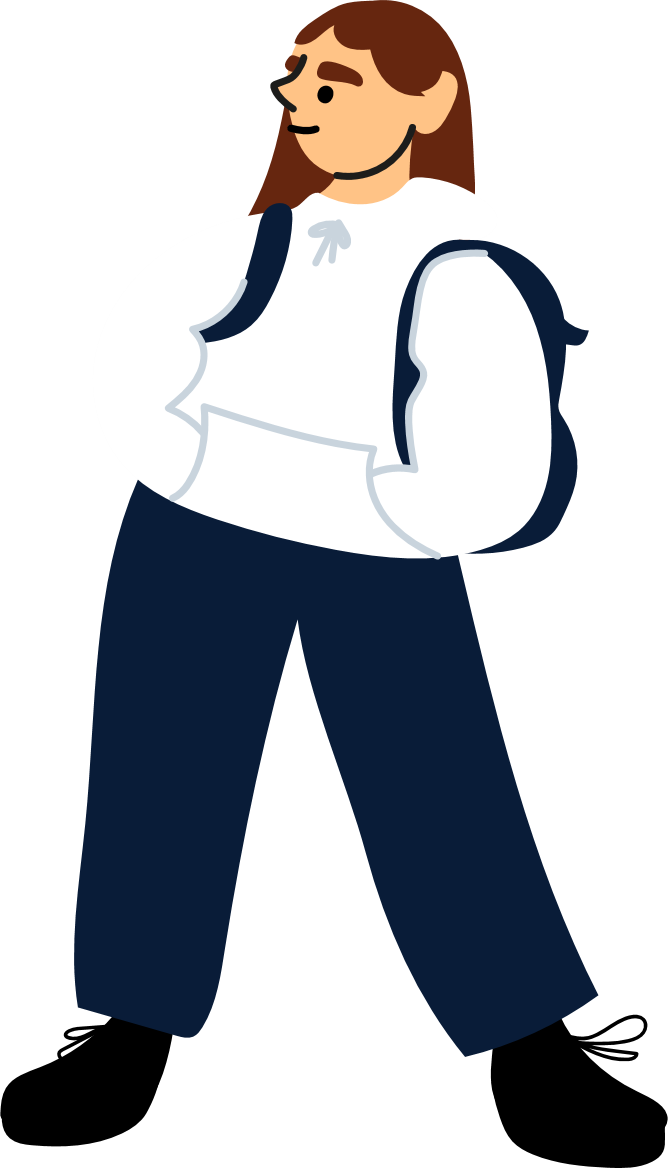 Perustason lasten ja nuorten mielenterveys- ja päihdepalvelut
Opiskelija
Perhe-sosiaalityö, aikuissosiaalityö
Lastensuojelu
Erikoissairaanhoito
Opiskeluhuollon palvelut
Perheneuvola
Järjestöt
Kela
12